Regimul juridic național privind proiectarea ecologică, etichetarea ecologică și achizițiile publice durabile
Dr.în drept, conf.univ.
Natalia ZAMFIR
Tranziția către o economie verde și circulară
Obiectivele de dezvoltare durabilă bazate pe încurajarea consumului responsabil și asigurarea protecției sănătății
Producția ecologică și etichetarea produselor ecologice
Cerințele de proiectare ecologică pentru servere și produse destinate stocării datelor. Cerințele de proiectare ecologică aplicabile computerelor și serverelor informatice.
Integrarea considerentelor de mediu în domeniul achizițiilor publice: bunele practici
Obiectivele economilor verde și circulară
Obiectivele de dezvoltare durabilă bazate pe încurajarea consumului responsabil și asigurarea protecției sănătății
Provocări
În Moldova, ODD 3 de pe Agenda 2030 are scopul să reducă riscurile legate de sănătate prin oferirea accesului mai larg la serviciile de sănătate, de asemenea oferirea informației și educației cu privire la problemele de sănătate, cum ar fi stilul de viață sănătos, promovarea sănătății mintale și a serviciilor medicale în domeniul sănătății sexual-reproductive.
Luând în considerare factorii geografici și condițiile de locuire, se remarcă importanța accesului la apă potabilă și a calității aerului ca fiind determinanți majori ai sănătății publice. Potrivit Raportului Național referitor la aplicarea Protocolului privind Apa și Sănătatea în Republica Moldova, în anul 2018, aproximativ 30% din populație nu beneficia de acces la o sursă sigură de apă potabilă, dintre care 2,7% reprezentau locuitorii urbani și 54,9%, pe cei rurali. Deși s-a observat o scădere constantă a incidenței bolilor legate de calitatea apei și igienă, rata morbidității provocate de hepatita virală A și enterocolita hemoragică din cauza E-coli rămâne semnificativ mai înaltă decât media observată la nivel european.
Obiectivele de dezvoltare durabilă bazate pe încurajarea consumului responsabil și asigurarea protecției sănătății
Legea nr.263-XVI/2005 cu privire la drepturile şi responsabilităţile pacientului. Conform art.1 alin. (2) din Lege nr.263-XVI/2005, serviciile de sănătate constau într-un ansamblu de acțiuni menite să răspundă nevoilor populației în materie de protecție și restabilire a sănătății, efectuate prin aplicarea expertizei profesionale medicale și farmaceutice.
Sănătatea mediului înconjurător urmărește să prevenă impactul dăunător asupra sănătății umane provenite din factorii de mediu, incluzând deșeurile, poluarea apei și a aerului. Scopul este de a dezvolta și menține condiții favorabile care promovează starea de bine.
Pe măsură ce țările dezvoltă această conștientizare, este imperativ să se ia în considerare impactul asupra sănătății mediului și, dacă este necesar, să se pună în aplicare politici și acțiuni pentru a atenua potențialele efecte negative asupra sănătății.
Monitorul Oficial Nr. 176-181 din 30.12.2005. https://www.legis.md/cautare/getResults?doc_id=140341&lang=ro#
Obiectivele de dezvoltare durabilă bazate pe încurajarea consumului responsabil și asigurarea protecției sănătății
ODD 7. Energie curată şi la prețuri accesibile 
Economia circulară susține trecerea la utilizarea surselor de energie regenerabilă, facilitând astfel accesul la energie nepoluantă și diminuând emisiile nocive și de GES.
Economia circulară încurajează dezvoltarea și implementarea de tehnologii energetice curate, precum energia solară, eoliană, hidroenergia și alte forme de energie regenerabilă. De asemenea, accentuează necesitatea de a face aceste tehnologii accesibile pentru toate segmentele societății, inclusiv pentru comunitățile rurale, pentru a asigura echitatea socială. 
Îmbunătățirea eficienței energetice în industrie, clădiri și transport este o altă componentă cheie, ceea ce ajută la reducerea costurilor și la minimizarea impactului asupra mediului înconjurător.
Obiectivele de dezvoltare durabilă bazate pe încurajarea consumului responsabil și asigurarea protecției sănătății
ODD 8. Muncă decentă şi creștere economică 
Economia circulară stimulează crearea de locuri de muncă în sectoarele reciclării și reutilizării, contribuind astfel la o creștere economică durabilă și la promovarea incluziunii sociale.
ODD 12. Consum şi producție responsabile 
Economia circulară susține modele de producție și consum responsabil, precum și contribuie la generarea de deșeuri și încurajarea reciclării materialelor.
În cadrul economiei circulare, ODD 12, se axează pe crearea unor modele de consum și producție prin următoarele strategii: (i) proiectare ecologică; (ii) minimizarea deșeurilor; (iii) optimizarea utilizării resurselor și (iv) conștientizarea consumatorilor.
Producția ecologică și etichetarea produselor ecologice
Moldova a încercat să atenueze problema vulnerabilității energetice și o parte considerabilă a cetățenilor suferă o problemă de vulnerabilitate energetică Următorul tabel ilustrează distribuirea vulnerabilității energetice printre gospodăriile din Moldova până în martie 2023, conform sistemului informațional „Vulnerabilitate Energetică” (SIVE):
595 456 gospodării casnice cu vulnerabilitate energetică foarte înaltă - 78.13% din toate gospodăriile înregistrate
98 243 gospodării casnice cu vulnerabilitate energetică înaltă - 12.89% din toate gospodăriile înregistrate
55 049 gospodării cu vulnerabilitate energetică medie - 7.22% din toate gospodăriile înregistrate
13 327 gospodării cu vulnerabilitate energetică joasă - 1.75% din toate gospodăriile înregistrate
gospodării non-vulnerabile - 0.01% din toate gospodăriile înregistrate.
Producția ecologică și etichetarea produselor ecologice
Produsele cu impact energetic au o pondere importantă în consumul de resurse naturale și de energie. Consumul de energie casnic reprezintă aproape 50% din consumului final de energie și aparatele electrocasnice de uz casnic sunt responsabile pentru aproape 70-80% din acest consum.
Prin stimularea performanței de mediu a produselor cu impact energetic, proiectul propus spre aprobare este menit să contribuie la soluționarea următoarelor probleme:
comercializarea, furnizarea produselor şi serviciilor neconforme şi potenţial dăunătoare mediului şi sănătăţii umane;
obținerea economiilor anuale de energie de cca. 232 GWh și cca. 116 ktone CO2;
nivelul înalt de emisii de gaze cu efect de seră din sectorul „Industria energetică”, care reprezintă cea mai mare parte din totalul emisiilor (69,9% din total);
ponderea înaltă a sărăciei energetice a populației (57,2% dintre persoanele în total pe țară se află în sărăcie energetică conform veniturilor)
informarea eronată a consumatorului cu privire la calitatea produsului prin utilizarea de către agentul economic a unor inscripţii cum ar fi:’’ecologic”;’’verde”, ”eco”, etc.;
Prin urmare, în centrul proiectării ecologice este conceptul ciclului de viață al produsului. Începe prin extragerea resurselor din natură, continuă cu producerea materialelor și procesele de fabricare a produselor/componentelor, utilizarea și menținerea unui produs, și se încheie la etapa de finalizare a vieții (abordarea „de la leagăn la mormânt”)
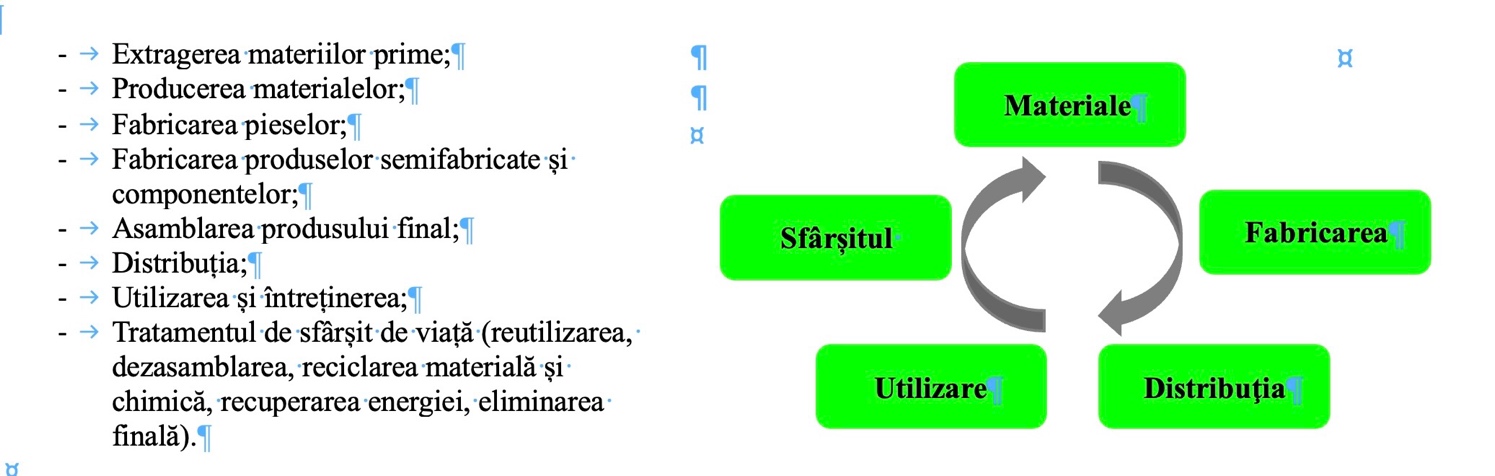 Producția ecologică și etichetarea produselor ecologice
Cadrul UE privind proiectarea ecologică este format din Directiva-umbrelă 2009/125/EC, care stabilește un cadru pentru adoptarea normelor consecvente la nivelul UE pentru îmbunătățirea performanței de mediu a produselor cu impact energetic, inclusiv produsele pentru utilizare casnică, profesională și comercială. Această directivă-cadru a fost transpusă la nivel național în Legea 151/2014 privind cerințele în materie de proiectare ecologică aplicabile produselor cu impact energetic.
Legea 151/2014 privind cerințele în materie de proiectare ecologică aplicabile produselor cu impact energetic stabileşte cerinţe pentru produsele cu impact energetic introduse pe piaţă şi/sau puse în funcţiune, contribuind astfel la dezvoltarea durabilă, creşterea eficienţei energetice şi a nivelului de protecţie a mediului, precum şi la sporirea securităţii furnizării energiei.
Cerințele de proiectare ecologică pentru servere și produse destinate stocării datelor. Cerințele de proiectare ecologică aplicabile computerelor și serverelor informatice
Hotărârea Guvernului 750/2016 prevede Regulamente care transpun Regulamentele/ Directivele UE de punere în aplicare a Directivei 2009/125/CE 
Stabilește cerințele în materie de proiectare ecologică pentru produsele reglementate, procedurile de evaluare a conformității și procedura de verificare în scopul supravegherii pieței. Cerințele în materie de proiectare ecologică introduse prin regulamente specifice includ eficiența energetică și cerințele privind informația despre produs. 

Regulamentul cu privire la cerințele de proiectare ecologică aplicabile computerelor și serverelor informatice, conform anexei nr.33;
Regulamentul cu privire la cerințele de proiectare ecologică pentru servere și produse destinate stocării datelor, conform anexei nr.37;
Computere și servere informatice: transpunerea și adoptarea celor două regulamente UE, unul aplicabilă computerelor și serverelor informatice, iar celălalt aplicabil serverelor și produselor de stocare a datelor, după cum urmează:
Regulamentul (UE) nr. 617/2013 de punere în aplicare a Directivei 2009/125/CE a Parlamentului European și a Consiliului în ceea ce privește cerințele de proiectare ecologică aplicabile computerelor și serverelor informatice. Studiul pregătitor pentru acest regulament a demonstrat că potențialul de îmbunătățire a cost-eficienței în consumul de energie a computerelor între 2011 și 2020 a fost estimat la aproximativ 93 TWh, care corespunde la 43 Mt de emisii CO2, și în 2020 între 12,5 TWh și 16,3 TWh, care corespunde la 5,0-6,5 de emisii CO2. În condițiile unei întârzieri de aproximativ zece ani în adoptarea acestui regulament în Moldova, conform estimărilor regulamentul va genera economii comparabile în mod proporțional de aproximativ 9,78 GWh între 2025 și 2035 care corespunde la 4.89 ktone de emisie CO2.
Computere și servere informatice: transpunerea și adoptarea celor două regulamente UE, unul aplicabilă computerelor și serverelor informatice, iar celălalt aplicabil serverelor și produselor de stocare a datelor, după cum urmează:
Regulamentul (UE) 2019/424 de stabilire a unor cerințe de proiectare ecologică pentru servere și produse pentru stocarea datelor în temeiul Directivei 2009/125/CE a Parlamentului European și a Consiliului și de modificare a Regulamentului (UE) nr. 617/2013 al Comisiei. Efectele cerințelor în materie de proiectare ecologică stabilite de acest regulament este estimat să realizeze economii anuale de energie de aproximativ 9 TWh până în 2030, corespunzător la un echivalent total de 2,1 Mt de CO2. În mod similar, în condițiile unei întârzieri de aproximativ cinci ani în adoptarea acestui regulament în Moldova, conform estimărilor regulamentul va genera economii comparabile în mod proporțional de aproximativ 5,4 GWh, corespunzător la un echivalent total de 2,7 ktone până în 2035.
Economiile estimate de energie și reducerile emisiei de GES în Moldova până în anul 2030
Eticheta ecologică
Eticheta ecologică
Eticheta ecologică
Eticheta ecologică
În Republica Moldova, produsele ecologice sunt supuse unor sisteme de control conform Legii nr.237/2023 privind producția ecologică și etichetarea produselor ecologice , care vizează alinierea la reglementările europene prin certificarea operatorilor ecologici. 
Legea vizează promovarea unei concurențe echitabile pentru fermieri, prevenirea falsificărilor de produse comercializate ca produse ecologice și consolidarea încrederii consumatorilor în produsele ecologice prin următoarele măsuri:
Întărirea sistemului de control prin implementarea unor măsuri preventive și de precauție mai riguroase și prin efectuarea unor controale detaliate în întreg lanțul de aprovizionare, bazate pe evaluarea riscurilor;
Obligativitatea ca producătorii locali să adere la același set de reguli ca producătorii din Uniunea Europeană;
Simplificarea procesului de certificare pentru micile ferme, prin introducerea certificării de grup;
Monitorul Oficial Nr. 338-340 din 05.09.2023. https://www.legis.md/cautare/getResults?doc_id=138891&lang=ro
Integrarea considerentelor de mediu în domeniul achizițiilor publice: bunele practici
La analiza costului unui produs trebuie luate în calcul: 
 costurile de achiziţie şi cele asociate (livrare, instalare, punere în funcţiune etc.); 
 costurile de funcţionare, inclusiv energie, piese de schimb şi întreţinere; 
 perioada de funcţionare şi periodicitatea reviziilor; 
costul de la sfîrşitul ciclului de viaţă, cum ar fi scoaterea din uz şi eliminarea/reciclarea. 

Ghid privind achizițiile publice durabile https://tender.gov.md/sites/default/files/document/attachments/md_guide_to_spp_ro_final_28feb2018_0.pdf
Integrarea considerentelor de mediu în domeniul achizițiilor publice: bunele practici
Achizițiile durabile reprezintă un proces prin care organizațiile își îndeplinesc nevoile de bunuri, servicii, lucrări și utilități într-o manieră care demonstrează obținerea de valoare pentru bani pe întreaga durată de viață în termeni de beneficii generate nu numai pentru organizație, dar și pentru societate și economie, în paralel cu minimizarea efectelor asupra mediului.
Legea nr. 131/2015 privind achizițiile publice reglementează posibilitatea de a integra considerente de mediu în criteriile de selecţie şi de atribuire, a specificaţiilor tehnice, inclusiv în clauzele de executare a contractului. 
Art.23 prevede standarde de protecție a mediului, iar în cazul implementării achizițiilor durabile, acestea trebuie să se raporteze la sistemele de asigurare a calității bazate pe seriile de standarde europene relevante, precum și standarde de gestionare a mediului.
Mulțumesc mult pentru atenție!